Portugal
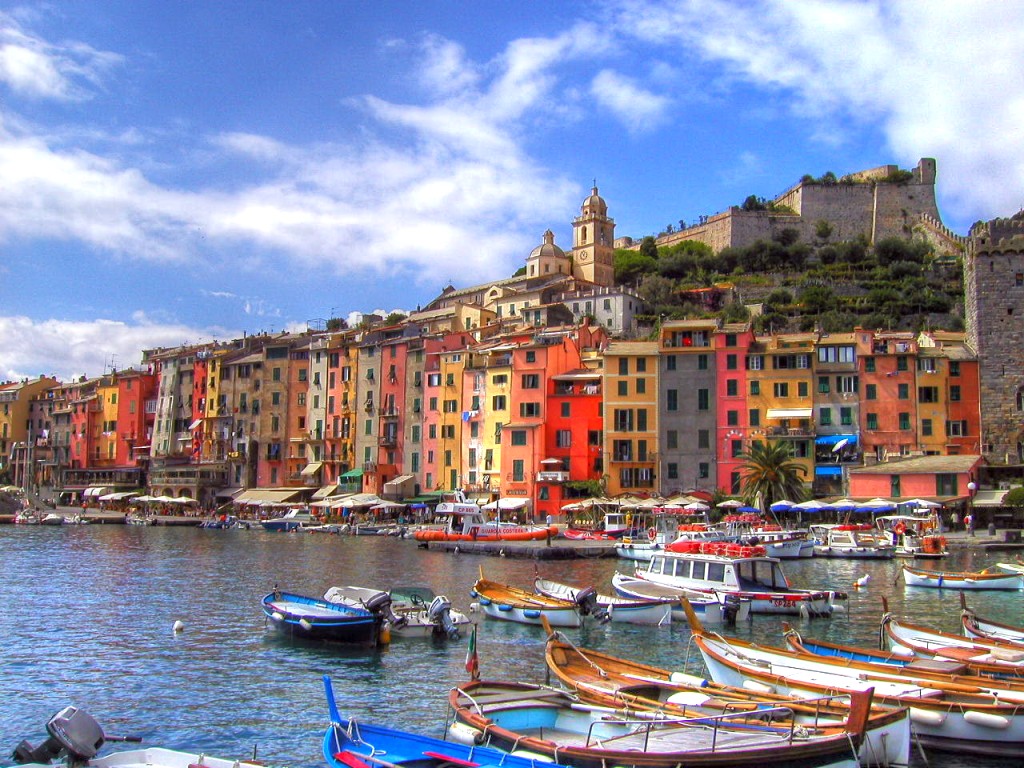 In program Erasmus+ we were in Portugal in the period 23.11.2018-1.12.2018 
When we arrived there, we stayed at hotel ,,Suave de mar”-Esposende.
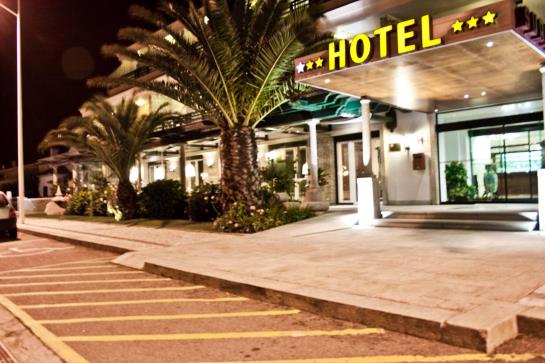 The town is amazing.  Located on Atlantic coast.
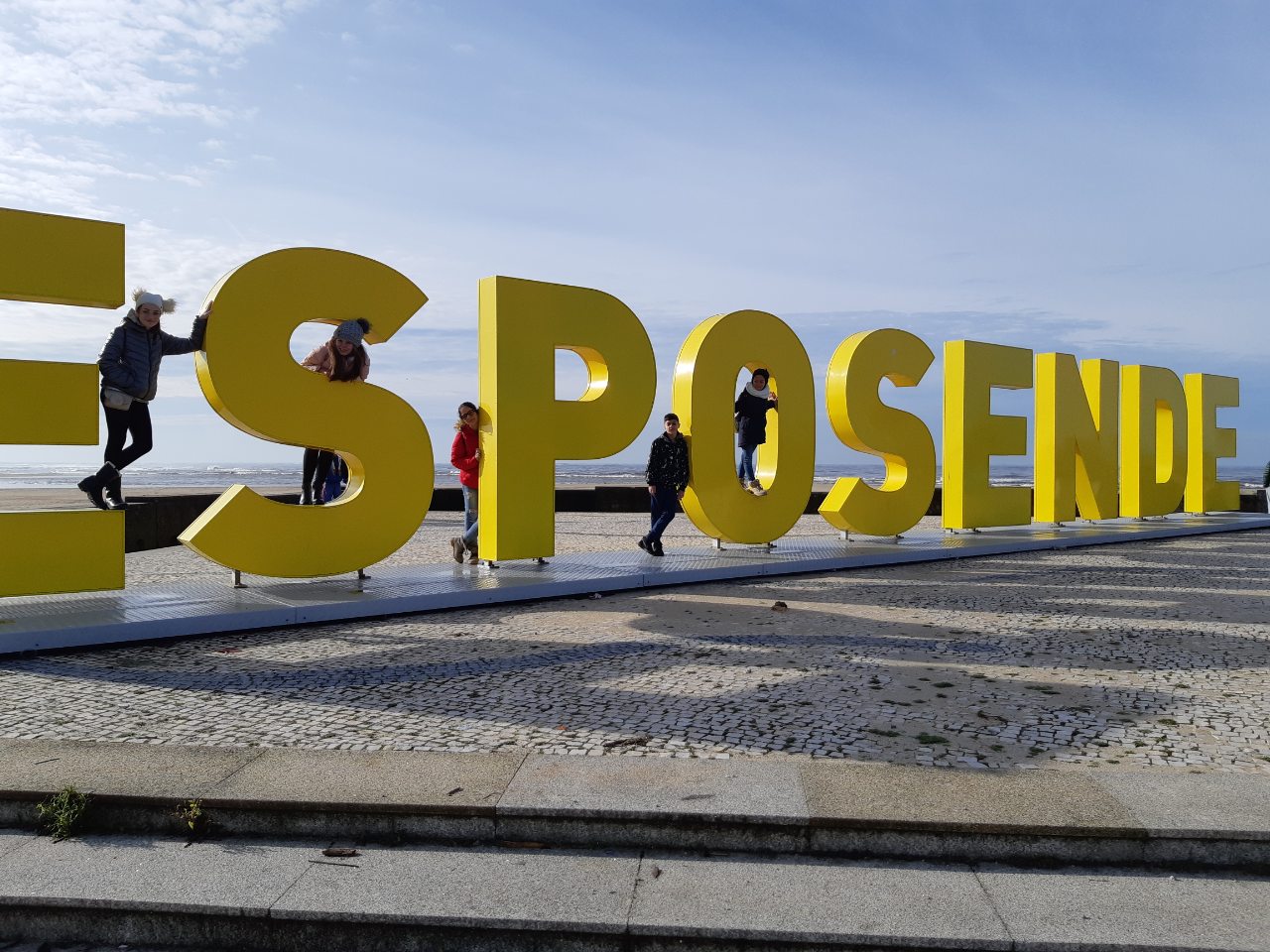 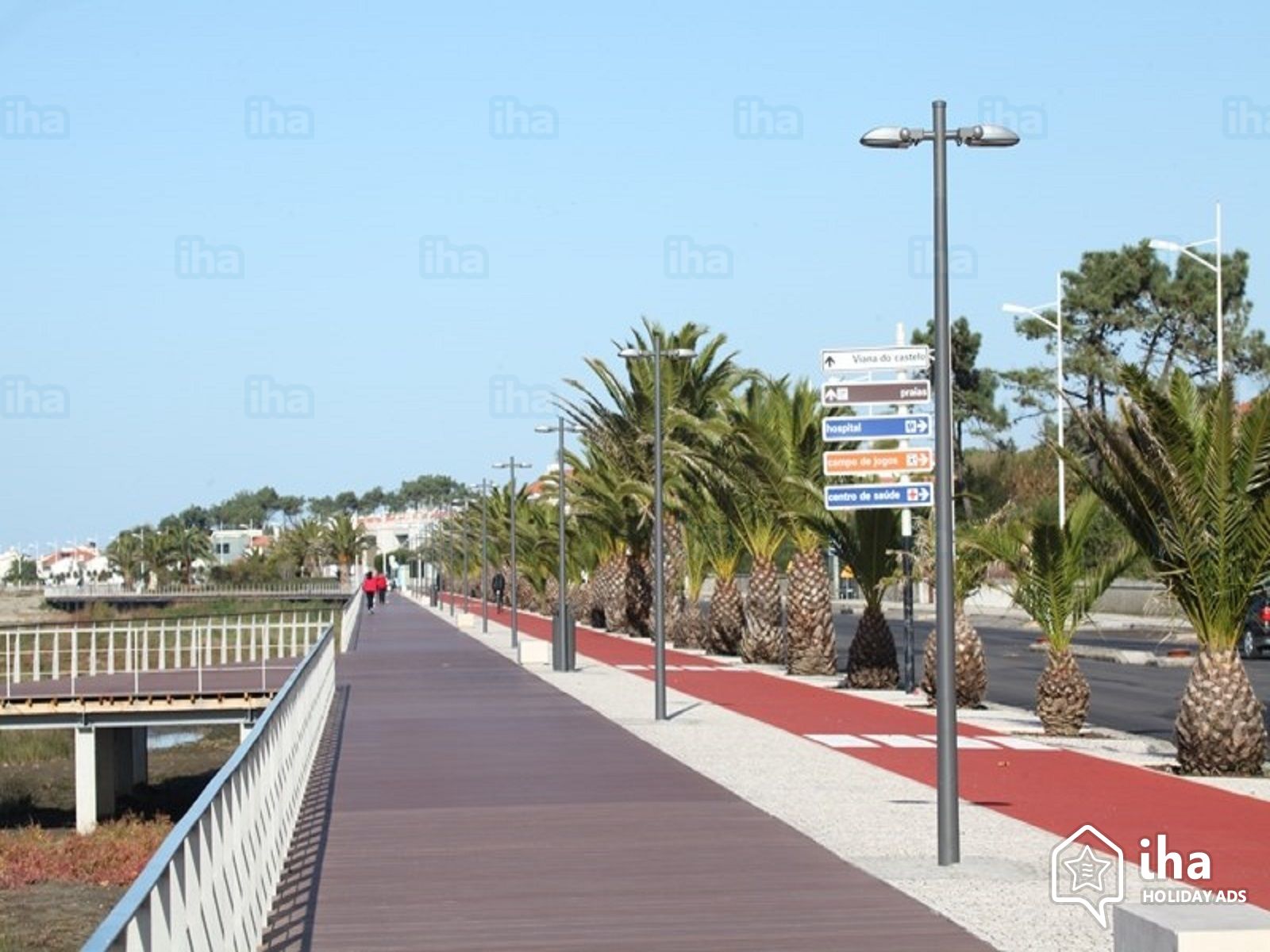 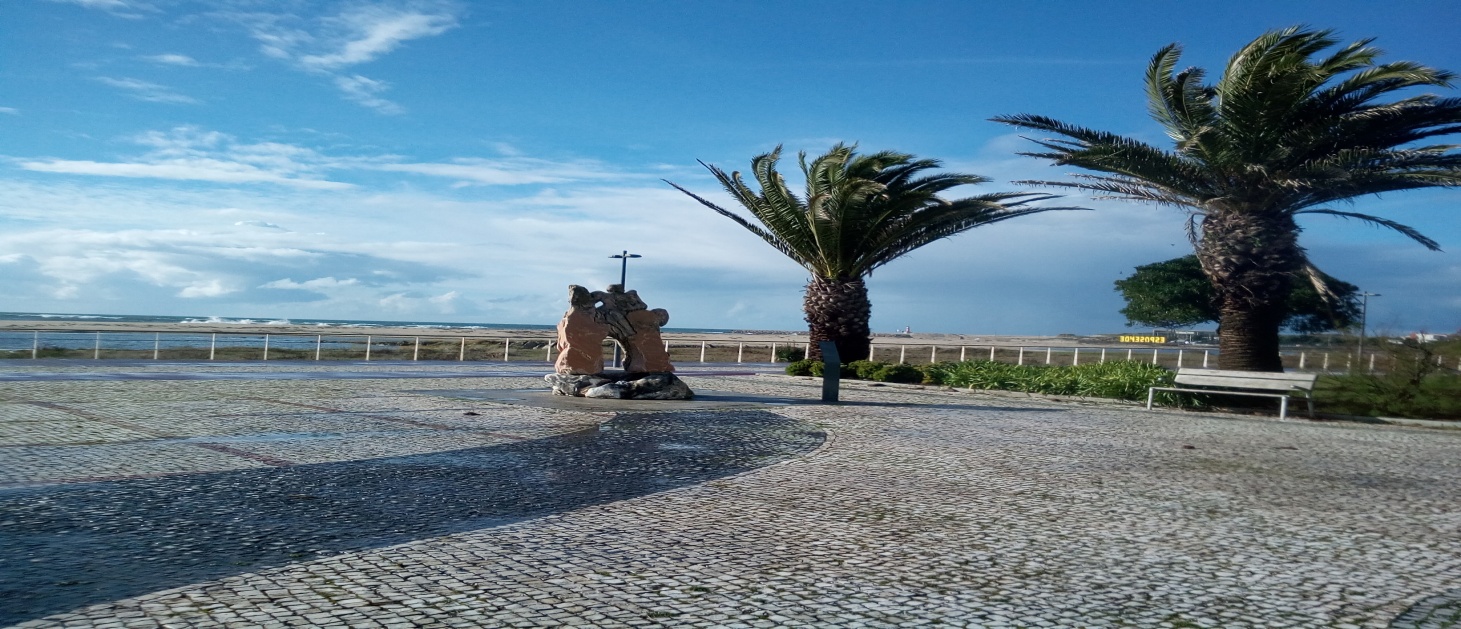 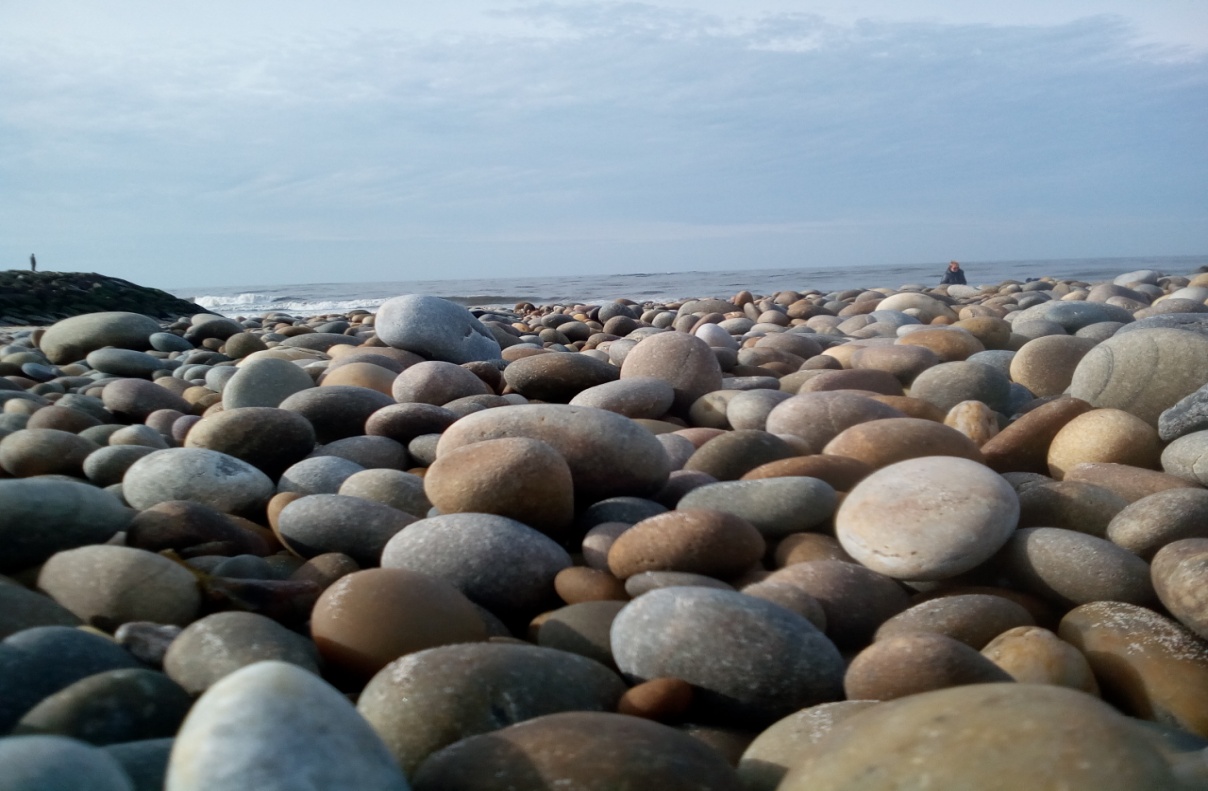 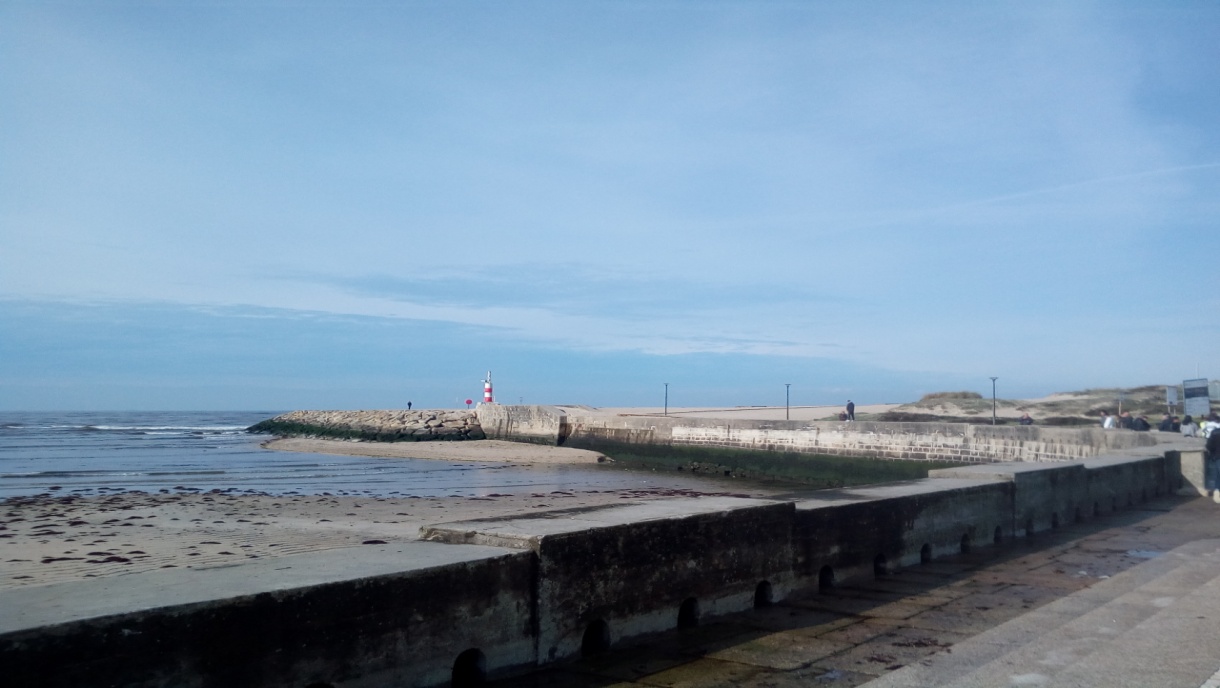 Esposende is fishing village.
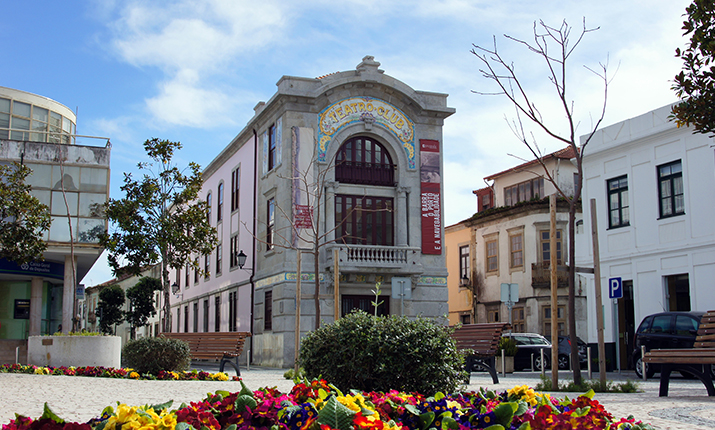 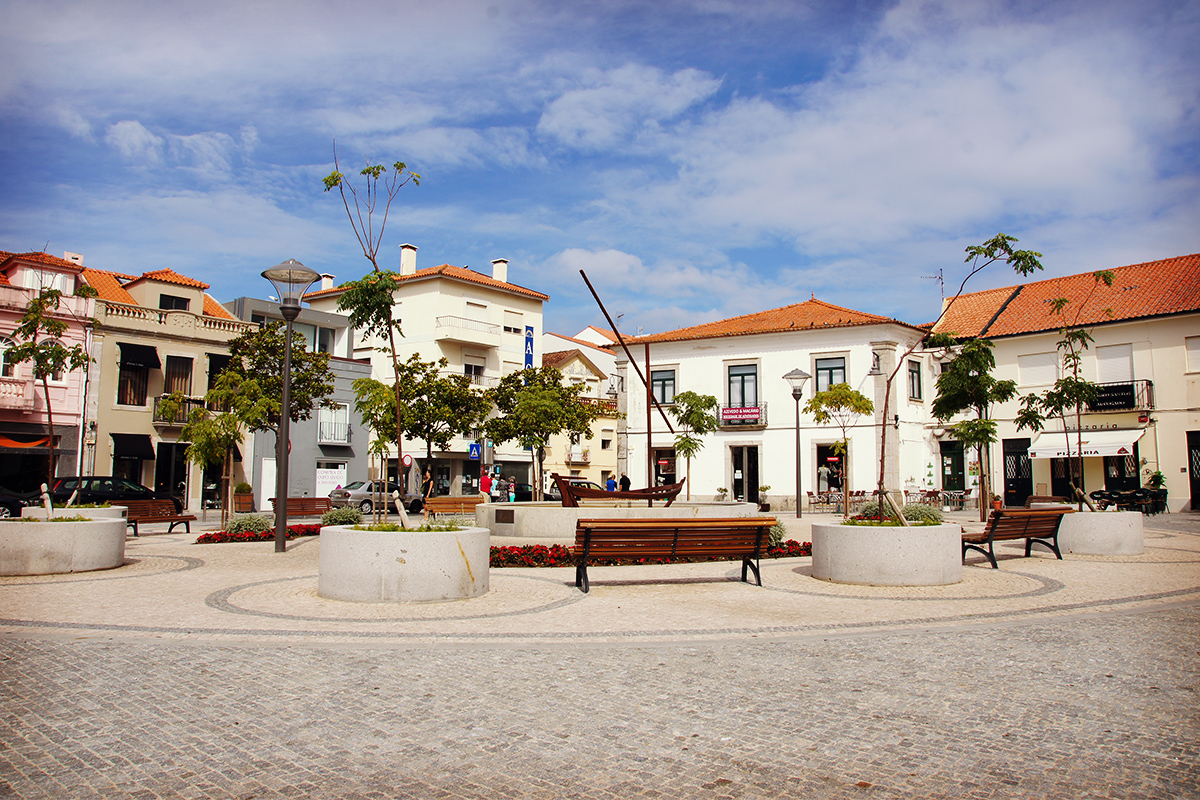 One of traditional portuguese foo is francesinha
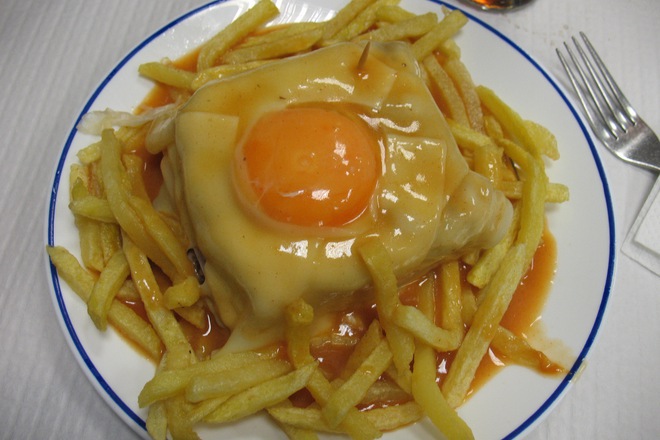 In Sunday evening we went to a families in which we lived until the end of week. Every day we went  at  school–,,Escola Basica Antonio Correia de Oliveira”
      Most of the time we stayed  in the big library.
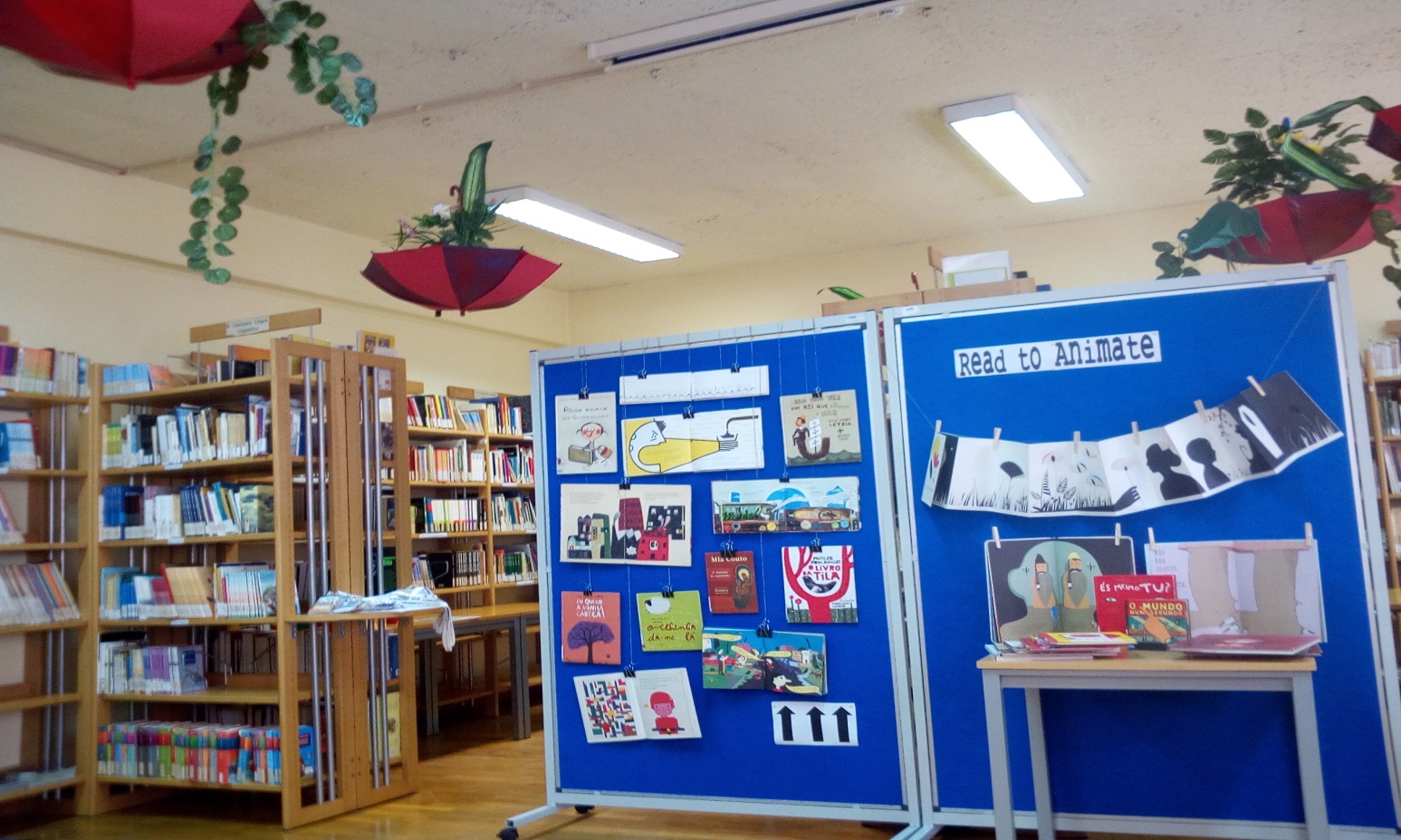 We had lunch in the canteen of the school . In the evening we  had a party.
     The first day  we were in groups. We walked around the town.  We had to find different things and  write what we have seen. 
      Then this we went to the City Hall. There we watched presentation about the town.
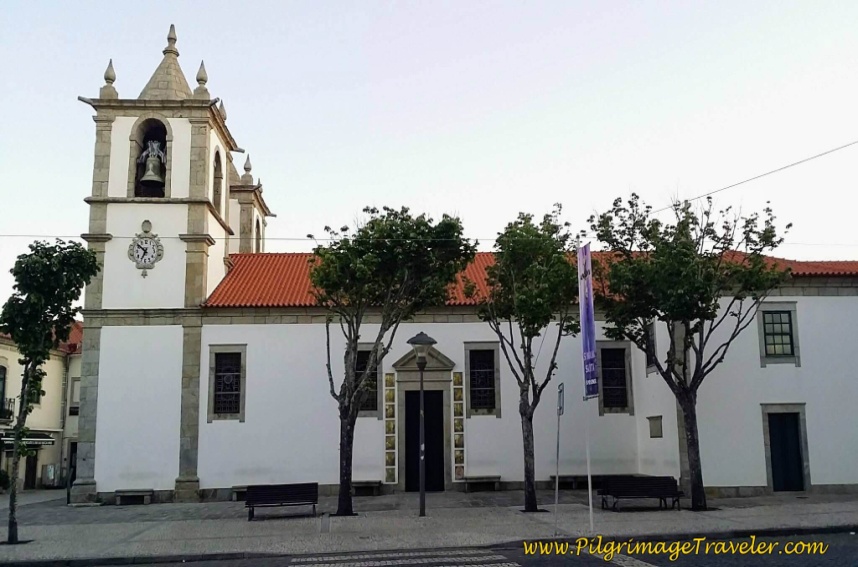 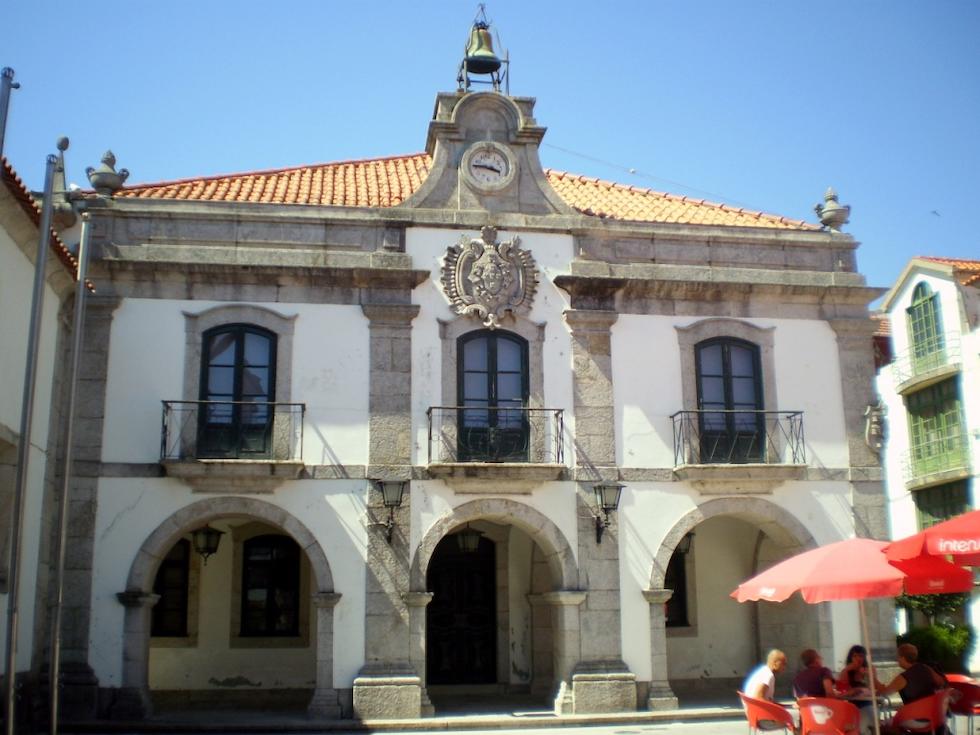 In the week we went to the museums about the cinema and animations and Environmental Educatаion center .
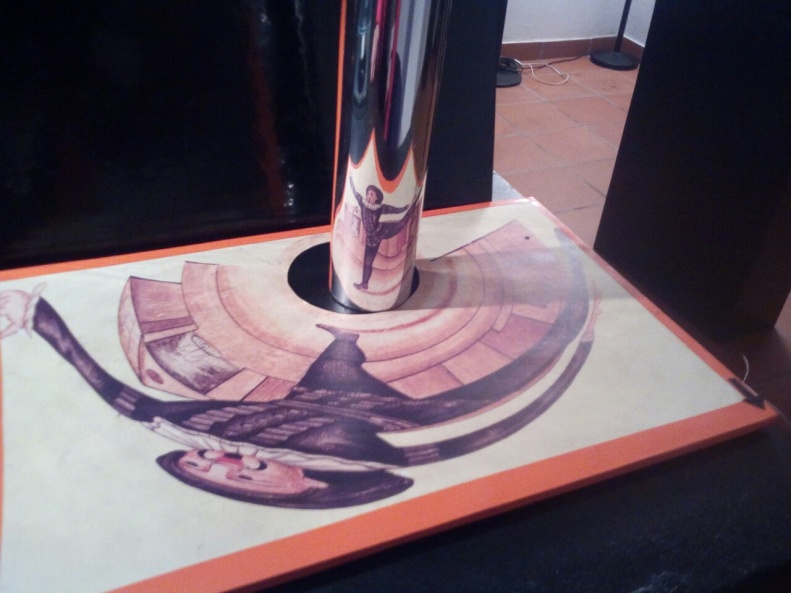 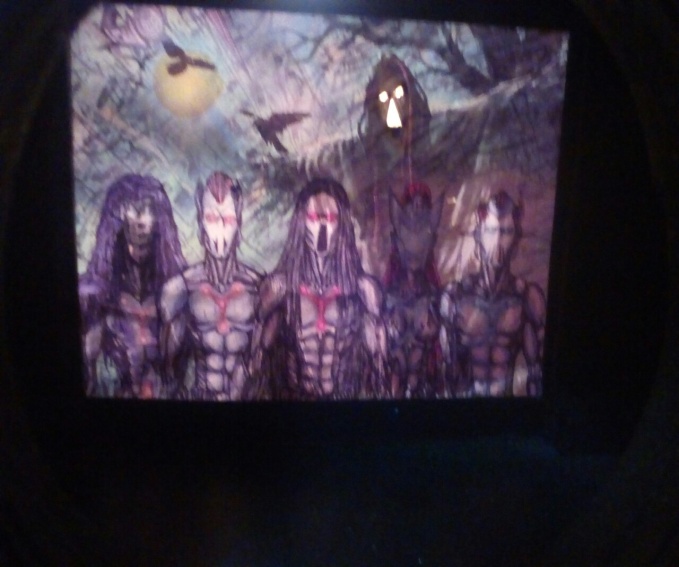 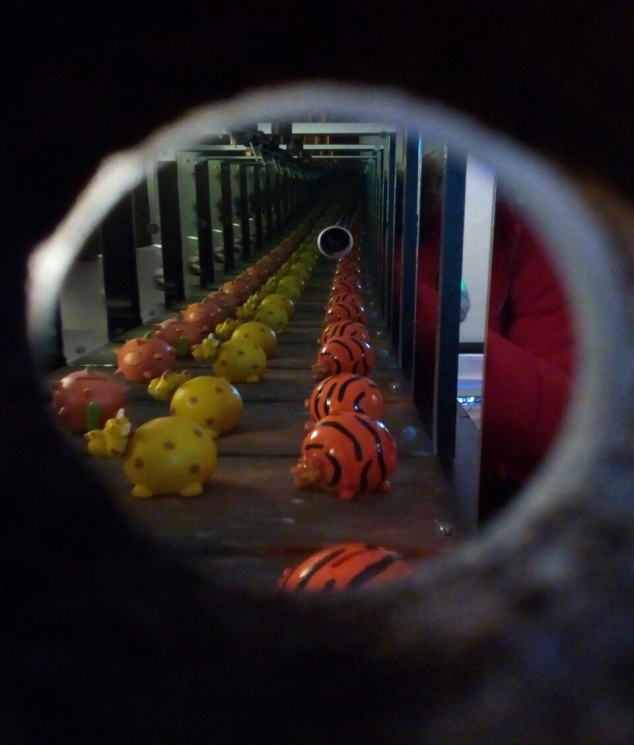 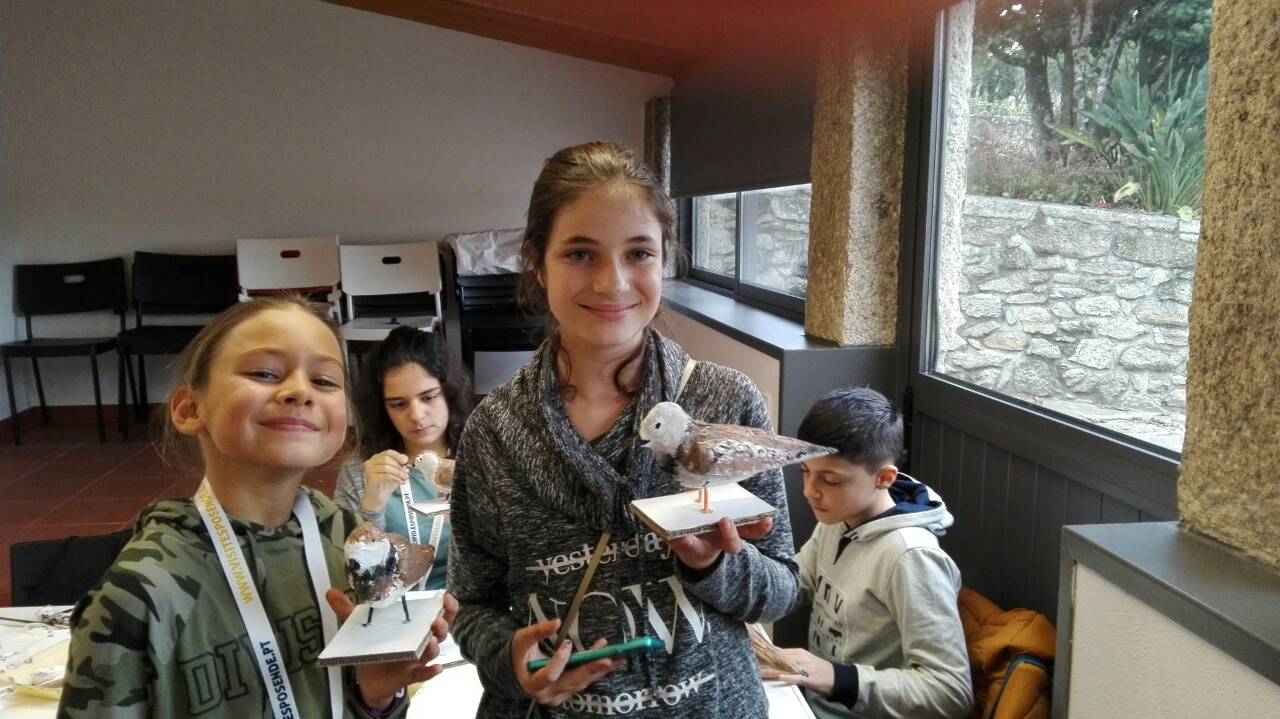 We went to Porto, Vila do Conde  and  Viana do Castelo
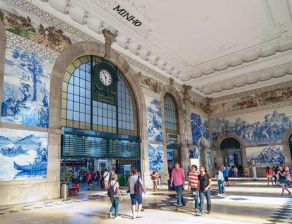 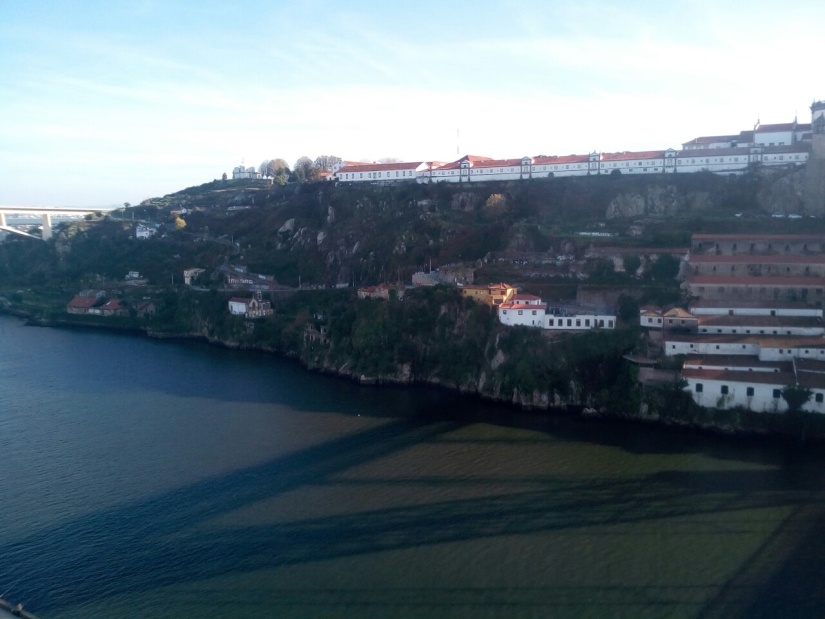 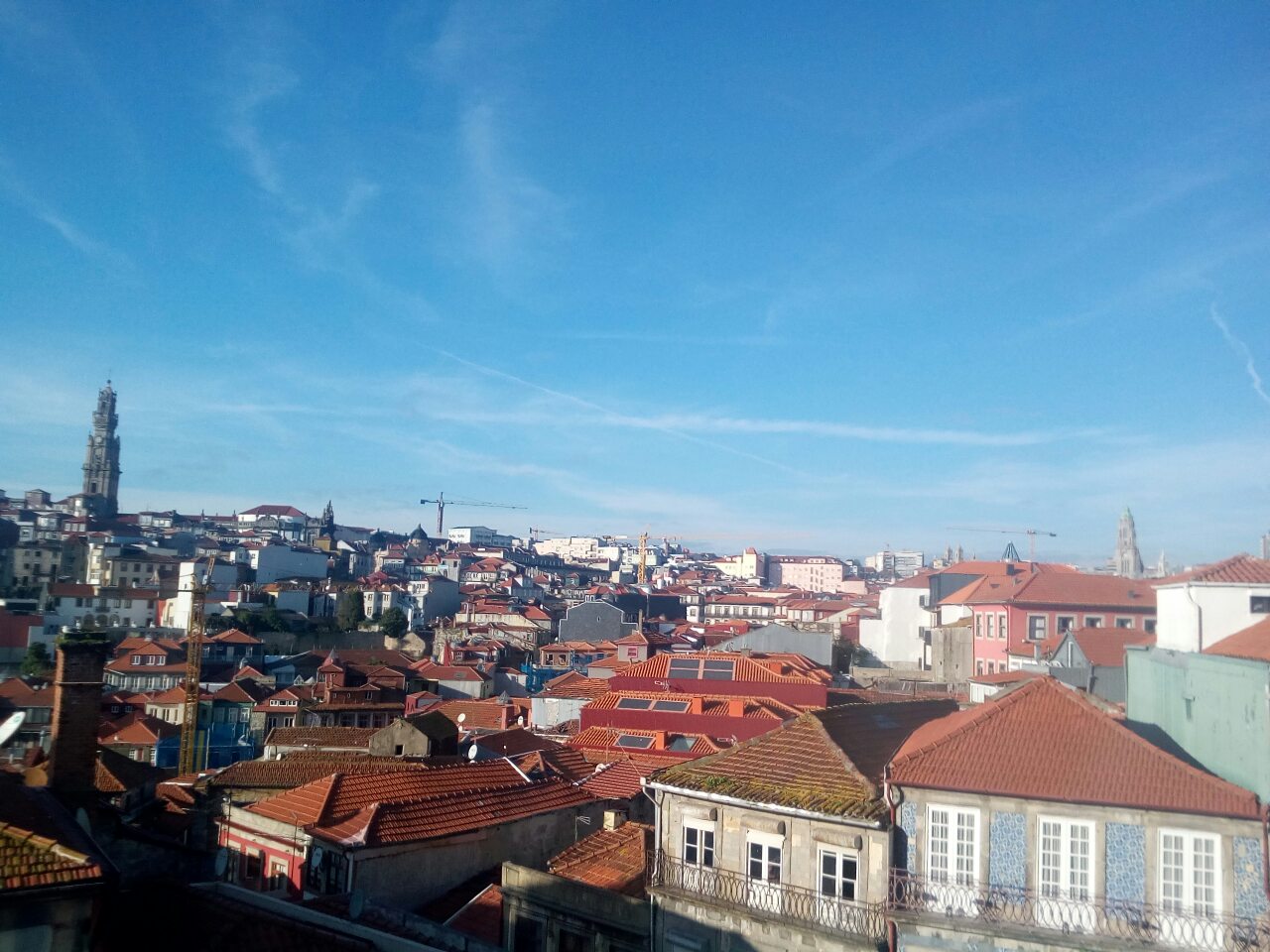 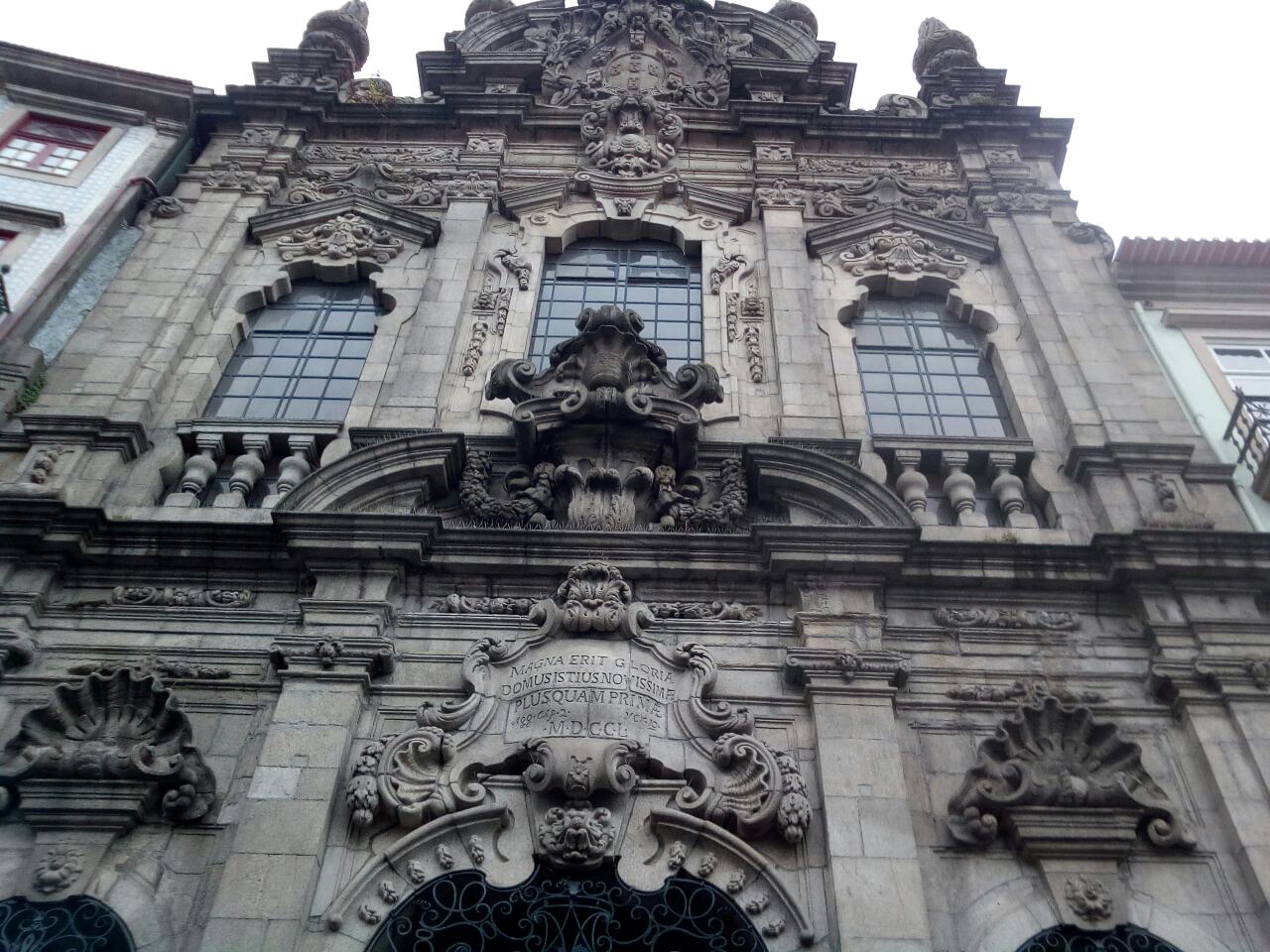 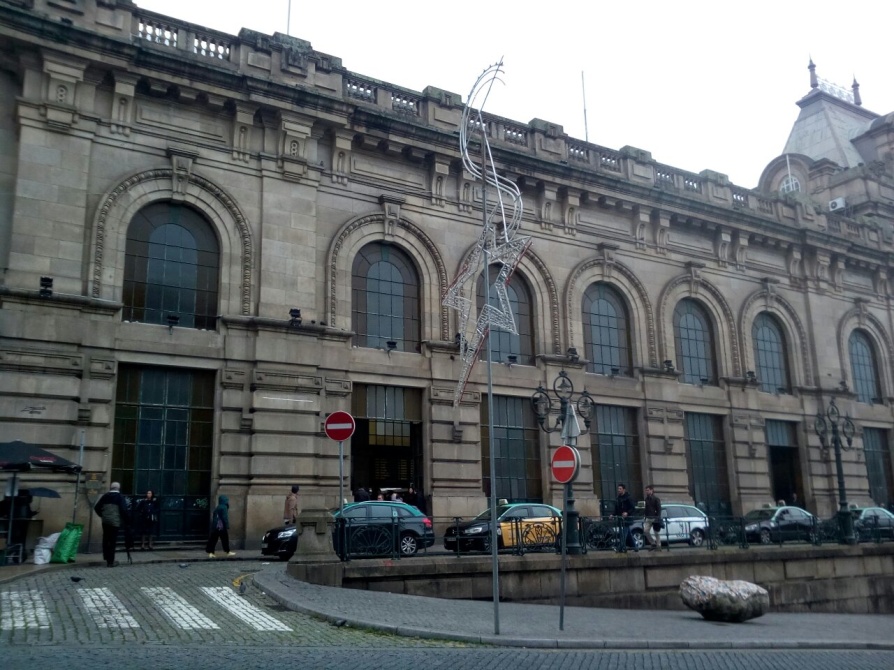 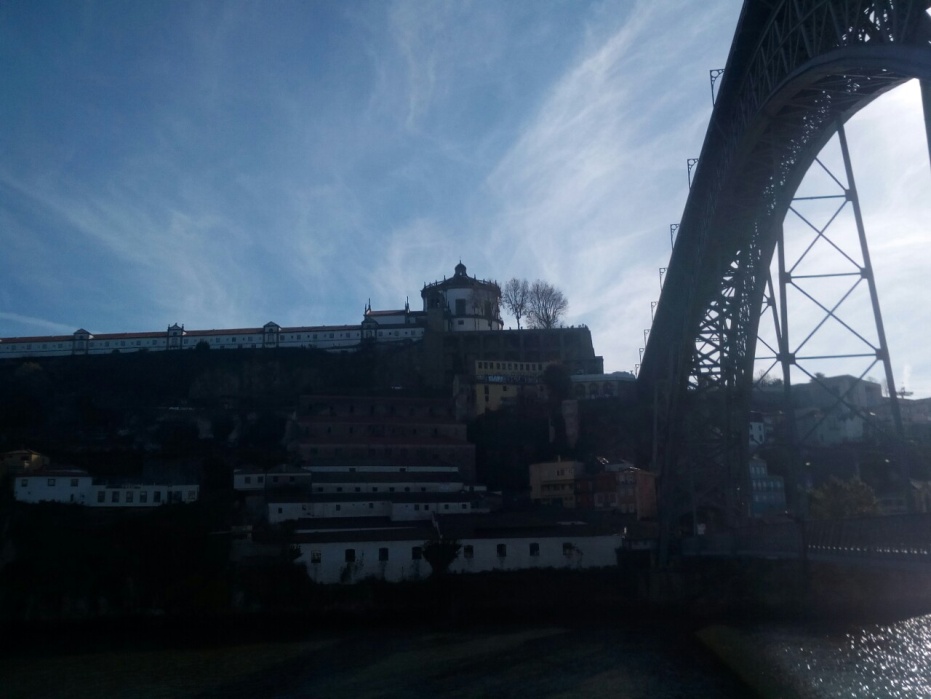 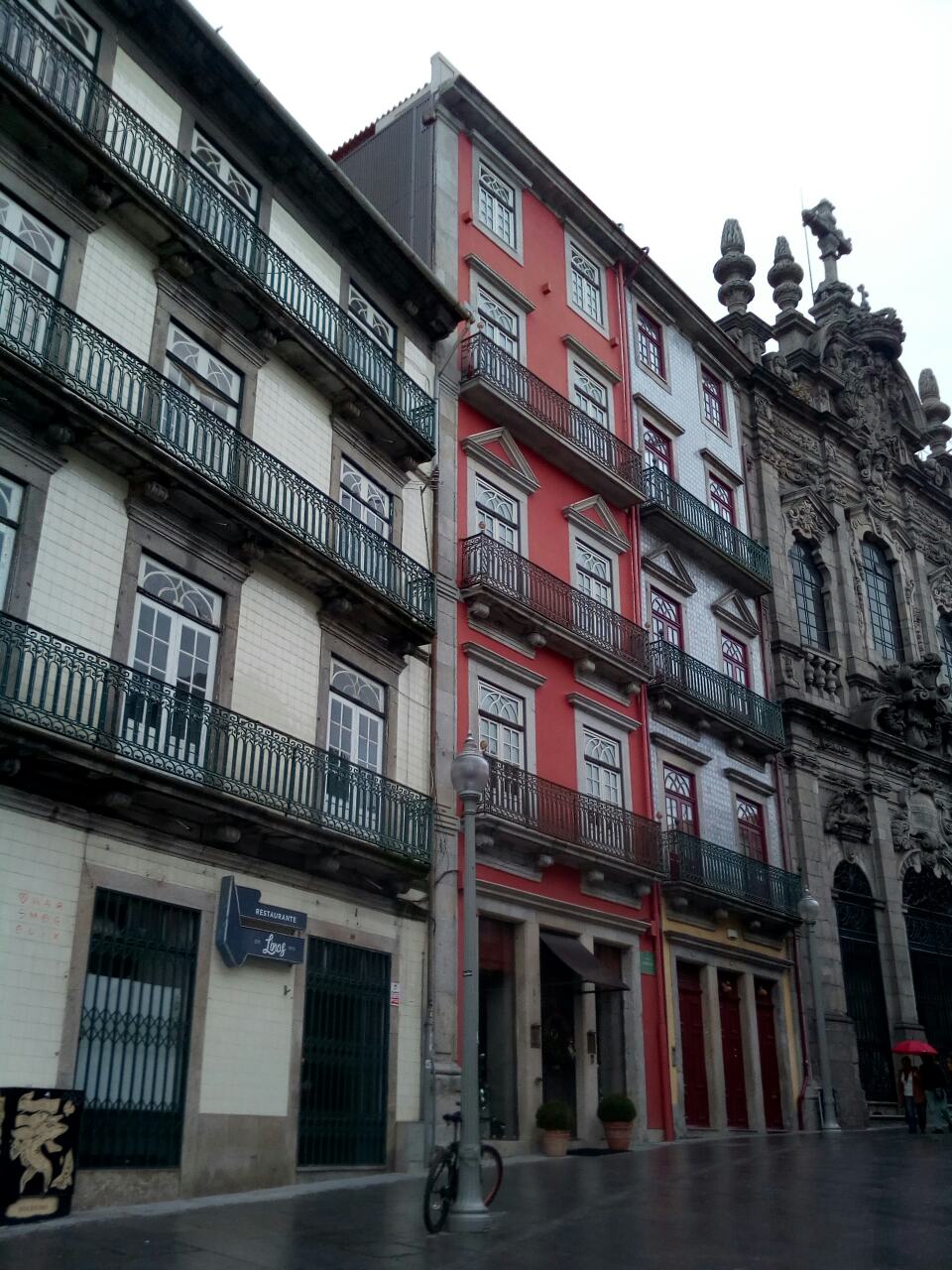 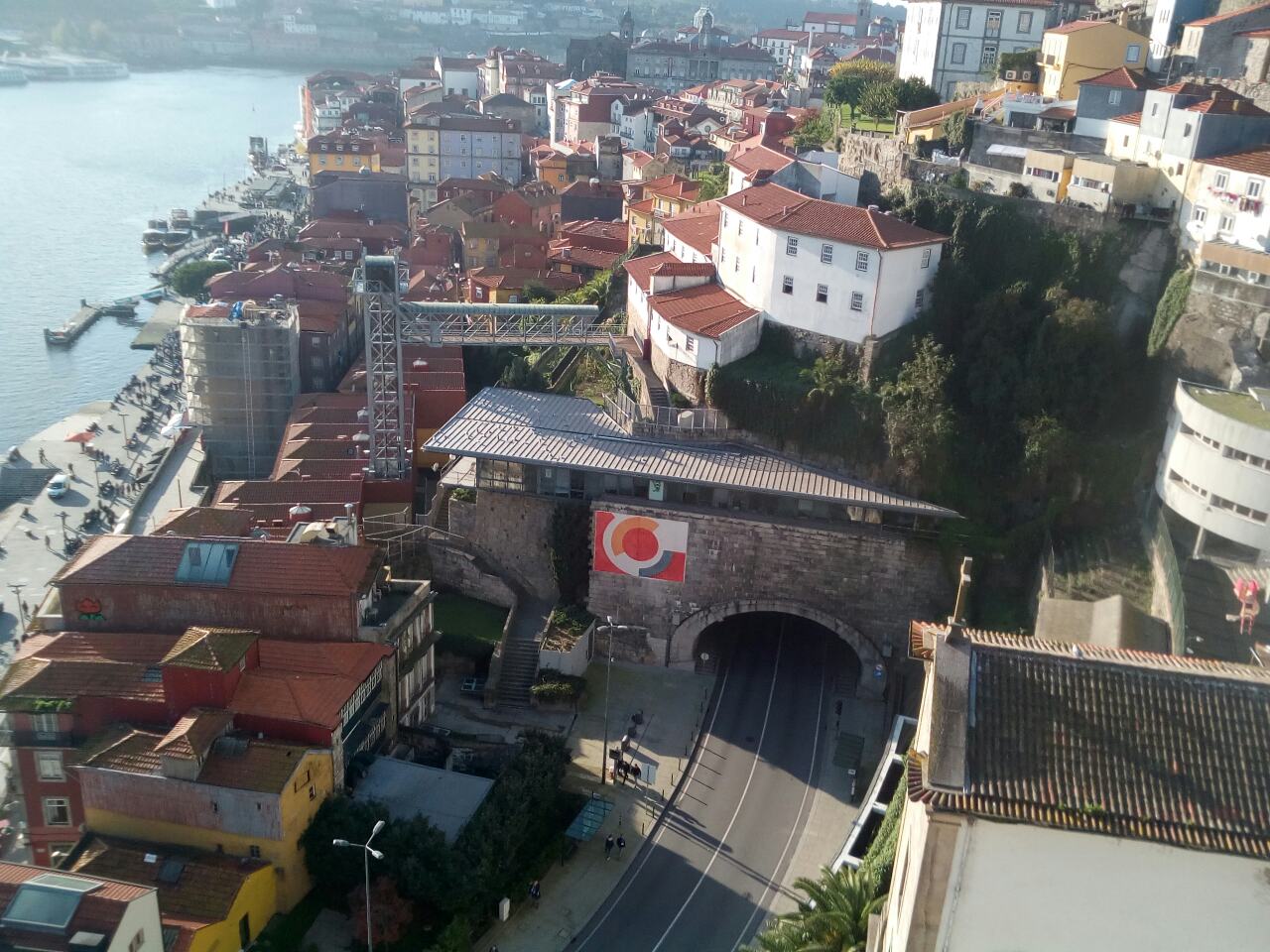 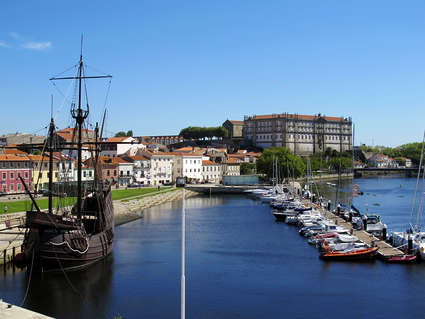 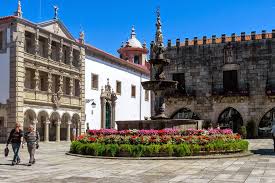 We learned how to make different kinds of animations.
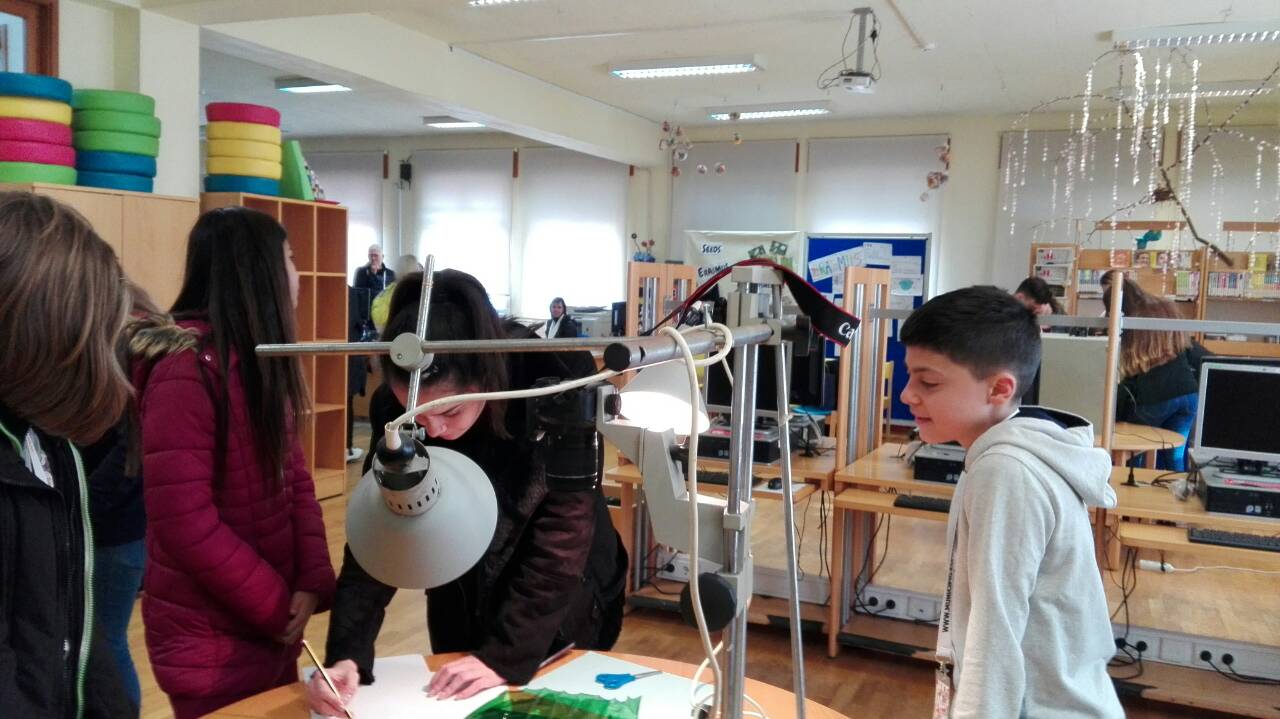 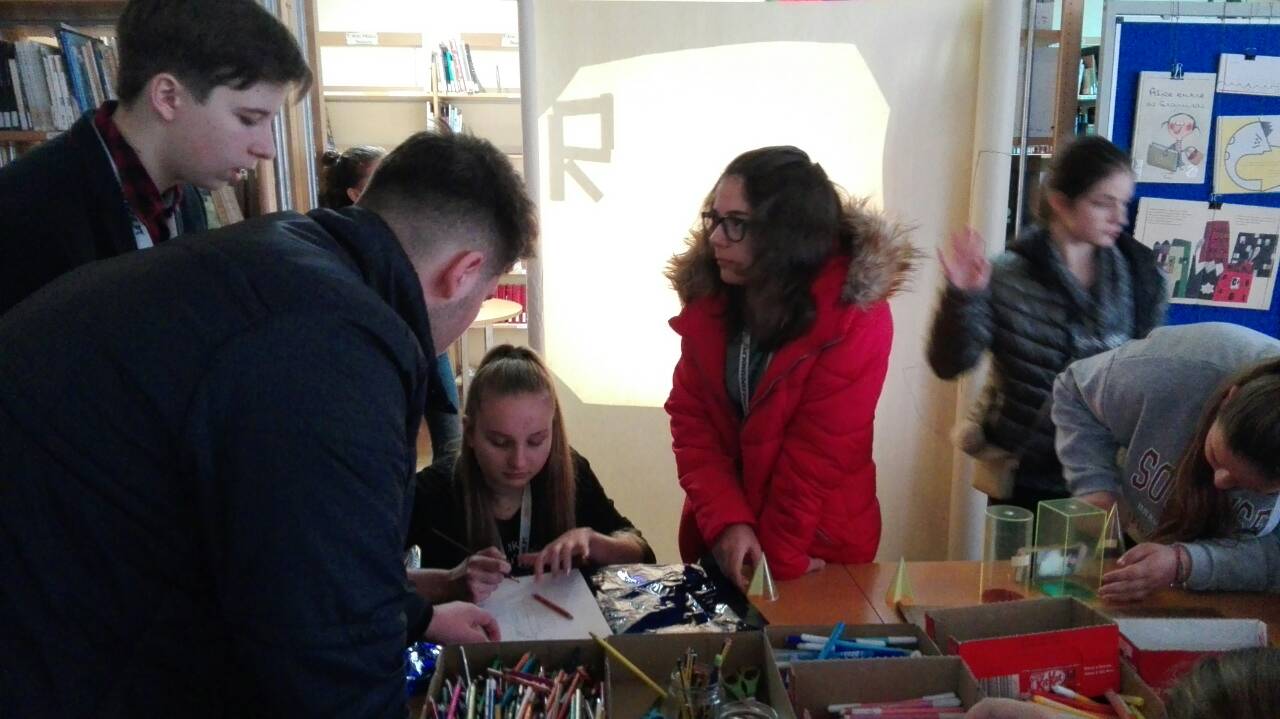 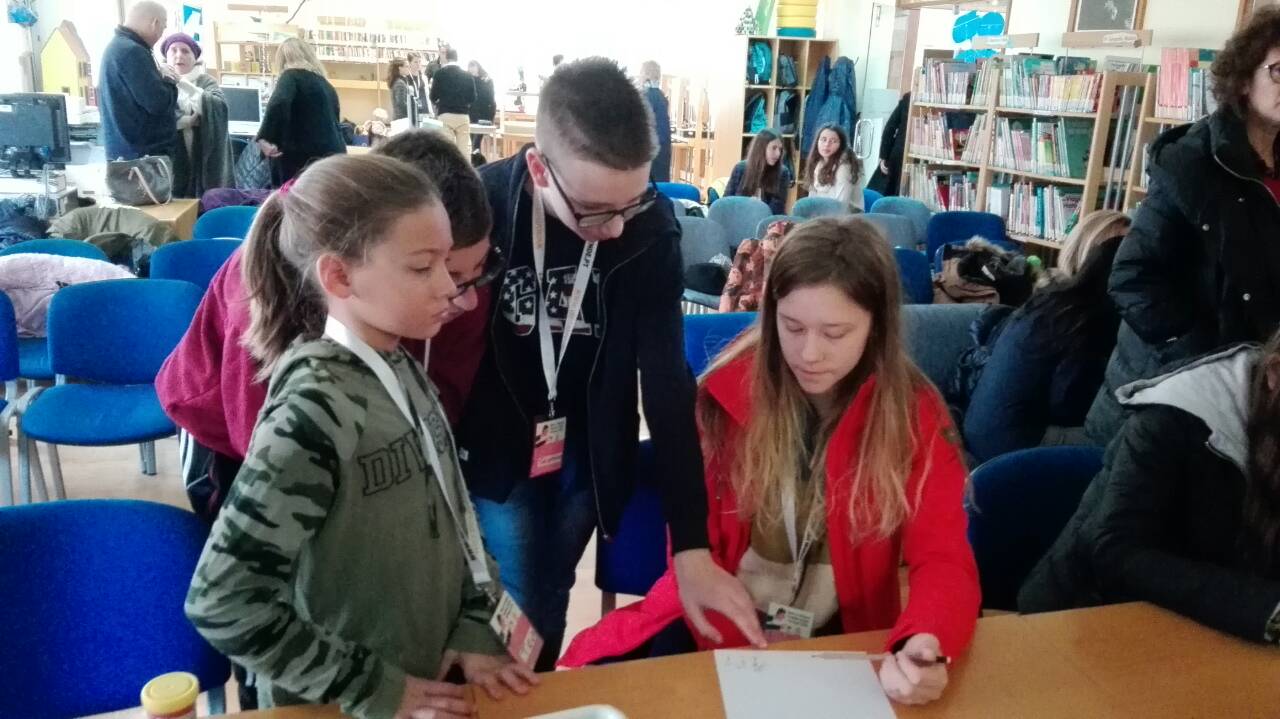 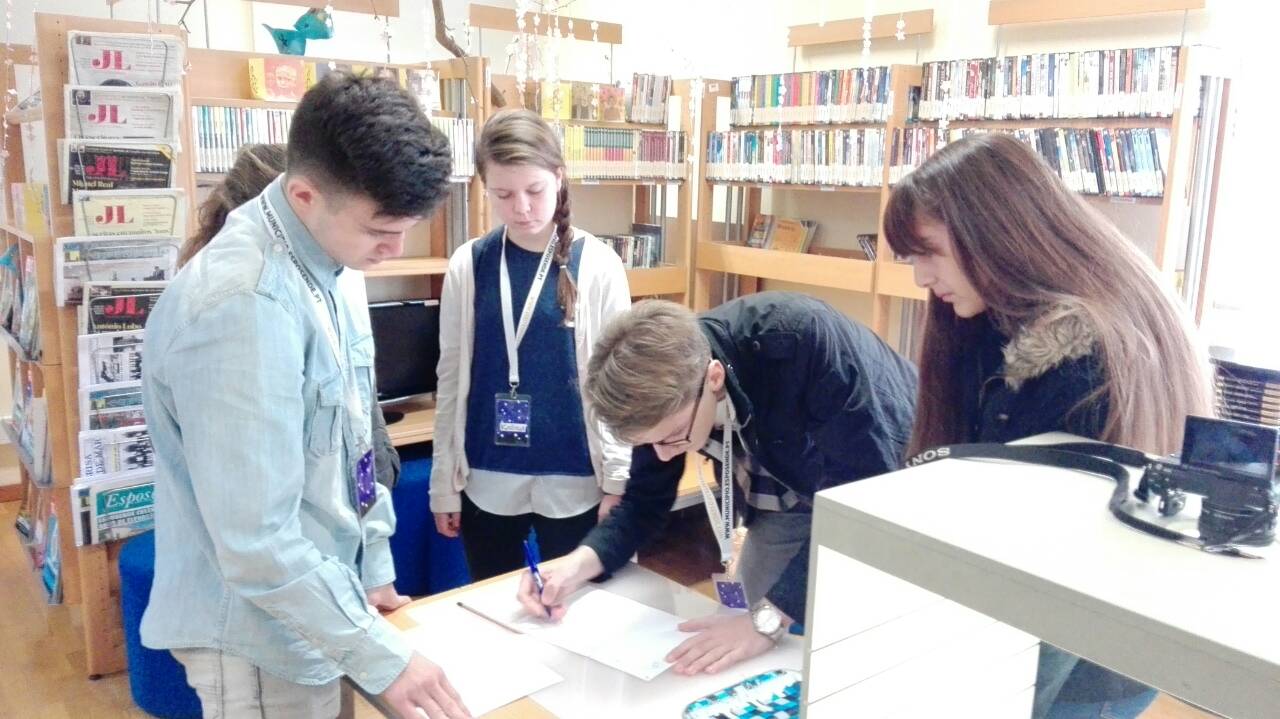 First we had to have an idea from the movie, then take a photo to every moment. We edited with  Imovie.
We needed from two or three hours to made one movie.
The last evening all  presented their country. There was a party.
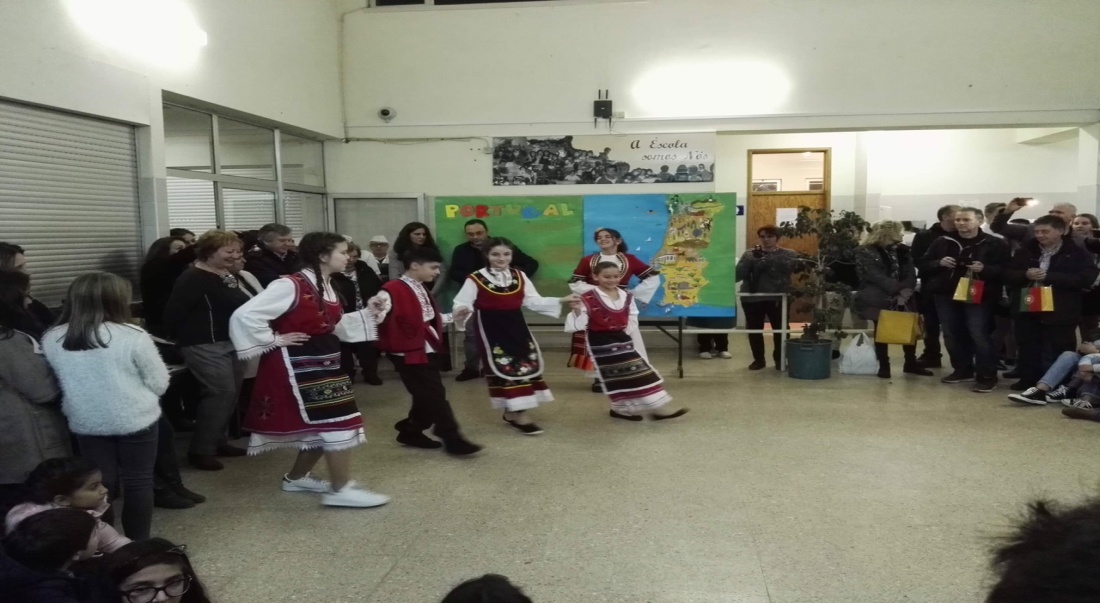 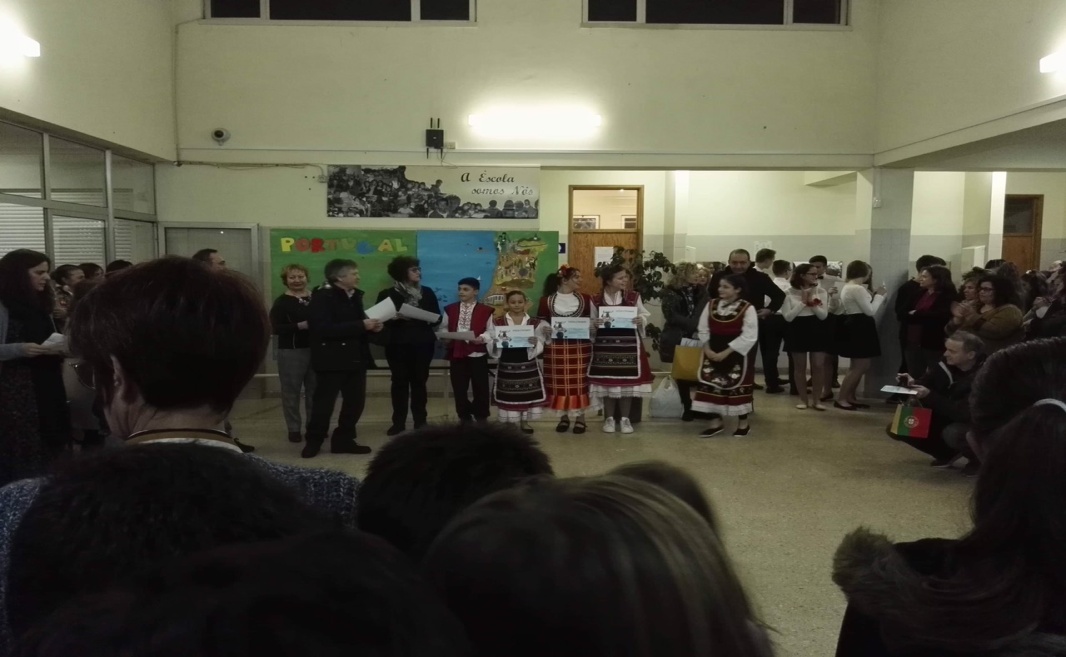